The BHS Learning Journey – PE (Year 7 Boys)
Year 8 this way!
End of Year Assessment
Practice questions completed and assessed
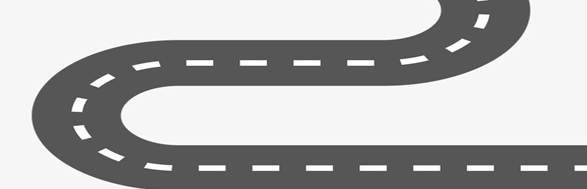 Model answers unpicked and critiqued
Revision techniques shared
 and modelled
SB: ‘Strikes’ and ‘Foul Balls’
ATH: 400m
SB: Gameplay
ATH: Relays and baton changeover
SB: Fielding Tactics
ATH:800m/ 1500m
SB: Pitch layout and positions
ATH: Sprinting – 200m
SB: Batting tactics and scoring
ATH: Discus
End of Year 7 Preparation
Year 7 Summer Term 2
Assessment:

Topic: Athletics and Softball
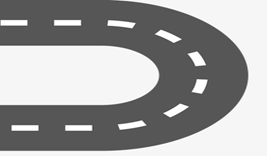 C: Fielding: throwing, catching
ATH: Middle Distance – 400m/800m
C: Batting – Grip, Stance and straight drive
ATH: Long Jump
C:Gameplay
ATH: Javelin
C: Pairs Cricket

ATH: Triple Jump
C: Bowling – line and length

ATH: Shot Put
C: Fielding: throwing, catching
ATH: Sprinting – 100m
Year 7 Summer Term 1
Assessment:

Topic: Cricket and Athletics
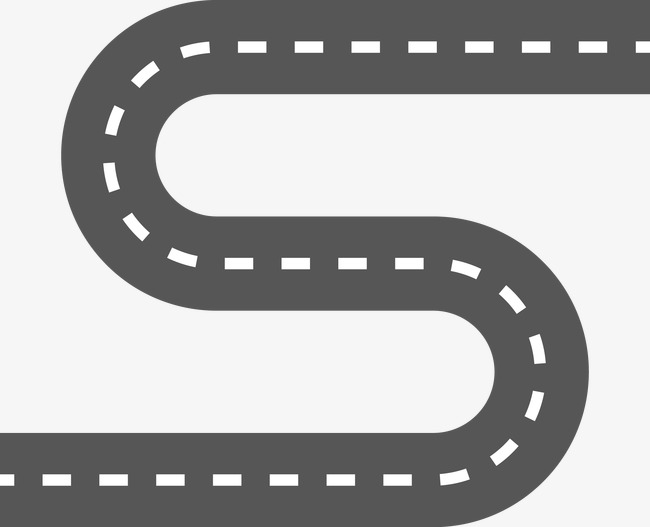 VOLLEY: Court awareness /Basic rules

HOCKEY: Grip, dribbling and hadling
VOLLEY:Volley and set
HOCKEY: Passing and recieving
VOLLEY:Dig

HOCKEY: Use of space/outwitting opponents
VOLLEY: Formations  and rotation
HOCKEY: Defending: block tackle
VOLLEY: Serving

HOCKEY: Shooting
VOLLEY Gameplay:

HOCKEY: Gameplay
Year 7 Spring Term 2
Assessment:

Topic: Volleyball and Hockey
BAD; Court dimensions, serving
R: Recap tackling, intro rucking
BAD: Overhead 
clear 
R: Rucking 
And possession
BAD: Drive shot


R: 1v1 scrums
BAD: Drop Shot


R: 3v3 scrums
BAD: Singles rules and games 

R: Kicking – chip and grubber
BAD: Gameplay


R: Gameplay
Year 7 Spring Term 1
Assessment:
Topic: Badminton and Rugby
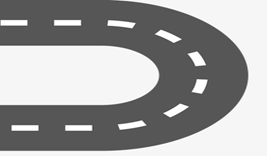 HB: Attacking and outwitting opponents
R: Tackling and ball presentation
HB:  Passing and movement


R:Ball handling skills
HB: Dribbling and footwork


R:Passing and Receiving
HB: Shooting


R: Developing 
Passing and support
HB: Jump shot


R: Tackling
HB: Defending the area    
R: Attacking and maintaining possession
HB: Gameplay


R: Gameplay
Year 7 Autumn Term 2
Assessment:
Topic: Handball and Rugby
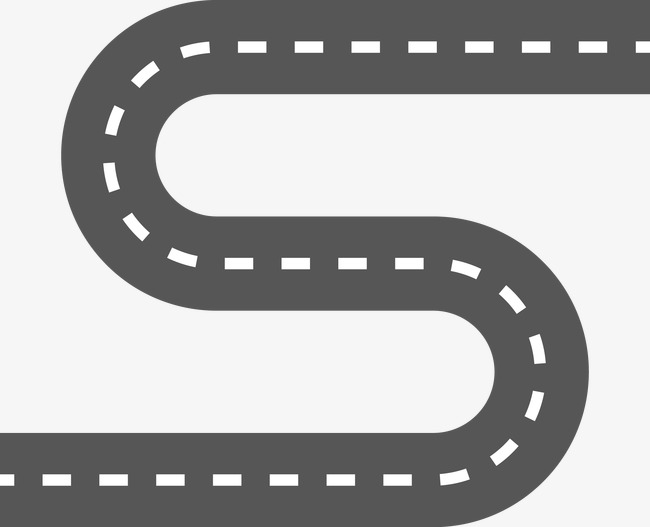 FB: Outwitting an opponent

BB: Lay Ups
FB: Shooting

BB: Set shot
FB: Tackling and marking

BB: Man to Man marking
FB: Gameplay

BB: Gameplay
FB: Passing and movement into space
BB: Dribbling and pivoting
FB: Dribbling, control and turning
BB: Passing and receiving
FB: Side foot passing
BB: Ball familiarisation
Year 7 Autumn Term 1
Assessment:
Topic: Football and Basketball
Start to embed an enthusiasm and thirst for learning
Meet our teaching, support staff, pastoral leaders
 and SLT
Transition Process begins
Meet our Head Boy and Girl and Senior prefect team
Learn about our ethos and what it looks like in practice